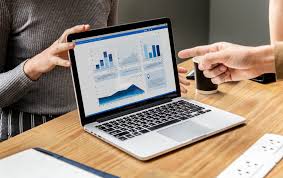 Personal Finance and Understanding Leverage
Personal Finance and Understanding Leverage
Personal Finance 101
Managing your partner or lenders money 
Using leverage as a wealth building tool
Protecting yourself using reserve funds
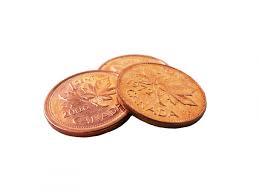 Personal Finance 101
Personal Finance 101
Having your house in order— “How you do anything is how you do everything”~ T Harv Eker. One of the key indicators to your success in business and managing your investors money is how you manage your own money. 
Paying off debt—  Make a decision to pay off all debt (except the mortgage). Car loans, student loans, credit cards, etc. Make a list of all your debts starting with the smallest amount to the largest and start knocking down your smallest loan amount first then work towards the others. Always make your minimum payment on all loans and credit cards
Have an emergency fund—  Make a list of all your monthly house hold expenses including your mortgage, car, lines of credit card, groceries, gas etc. Then multiple this number by 6 and save this amount in a side account for an “emergency”
Stay away from debt— Make a decision to stay away from consumer debt as much as possible. Borrowing to flip, build or rent a property is different as this is considered “good debt” because your using the debt as a tool to build wealth. 
Don’t have funds, don’t buy — If you are looking to make a purchase on a item, car, TV or similar item and don’t have the funds saved to make the purchase don’t buy it on credit. This is the trap of borrowing you want to stay away from.
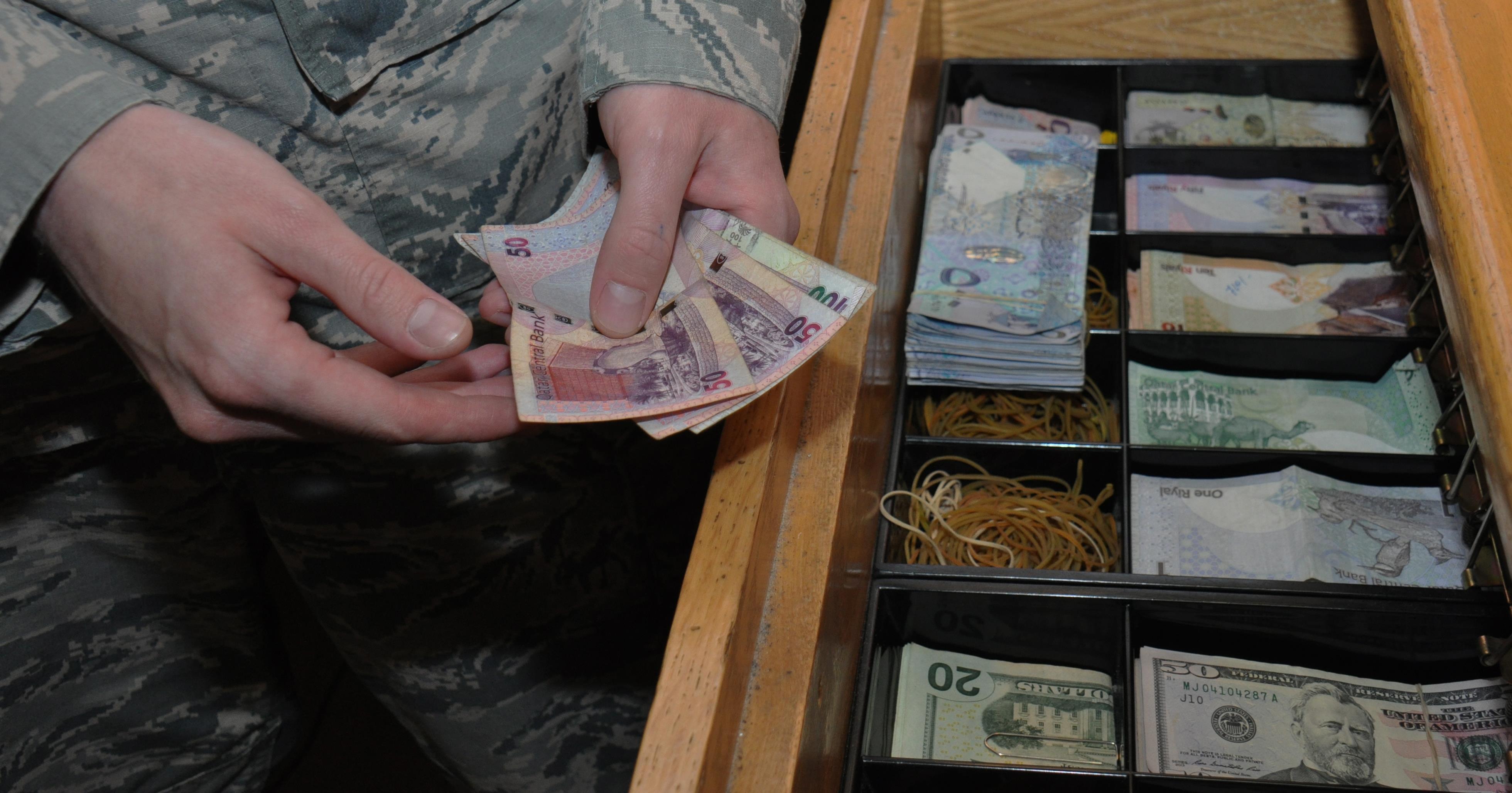 Managing your partner or lenders money
Managing your partner or lenders money
Treat it like your own— This is why we recommend having your personal finances in order and being strict with using debt. The more disciplined you are with your own money the better you will be with working with partner/lender money
Bookkeeping— Do the monthly bookkeeping on excel sheet for your rentals and share this excel sheet on Google drive.  

Having open communication— The better your communication with your lender/partners about your project, management, renovation and sale is going the more comfortable they are going to be working with you in the future. 
Being transparent— Share one bank account per partner, per property. This is where all income and expenses will be handled. Your JV partner will be able to see where the money is being spent on a day to day basis. 
Being relational—  Working in business and with lender/partners can sometimes become “transactional”. You want to be in regular communication with you partners. Sometimes meeting for coffee and lunch helps build a long term relationship.
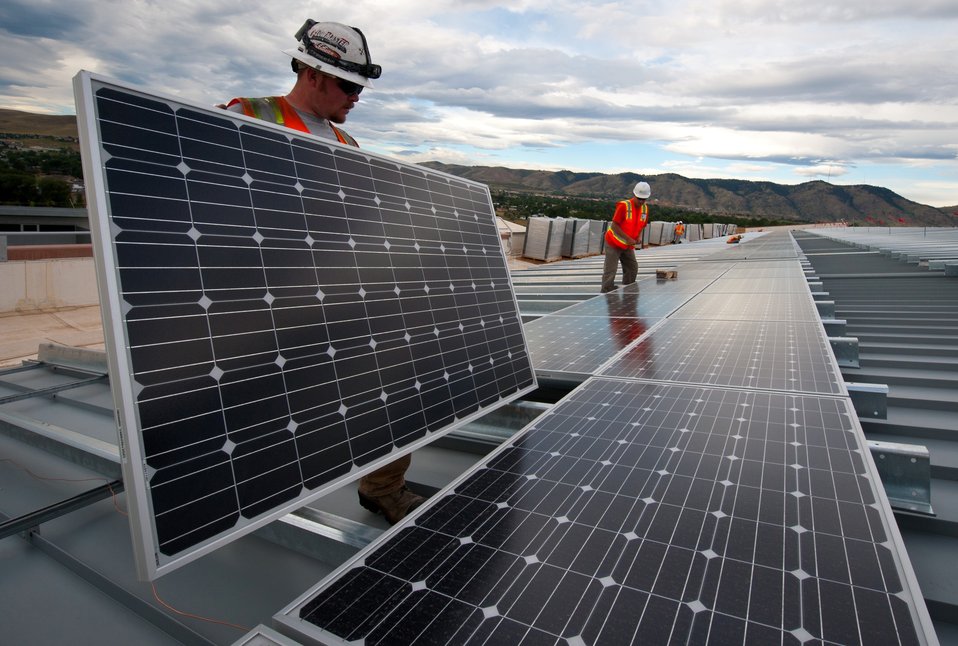 Using leverage as a wealth building tool
Using leverage as a wealth building tool
What is leverage—  Use borrowed capital for an investment expecting the profits made to be greater then the interest payable. Use (something) to maximum advantage. 
Using leverage— Borrowing funds responsibly is one of the best ways to build wealth using real estate as the vehicle. What other investment out there can you put down a minimum of 5-20% and have a bank, lender or partner provide the rest.
Leveraging OPM—  Instead of buying properties with lender/partner capital all cash you can leverage there money towards more purchases for your real estate business. Maximize what you have to work with in the beginning.
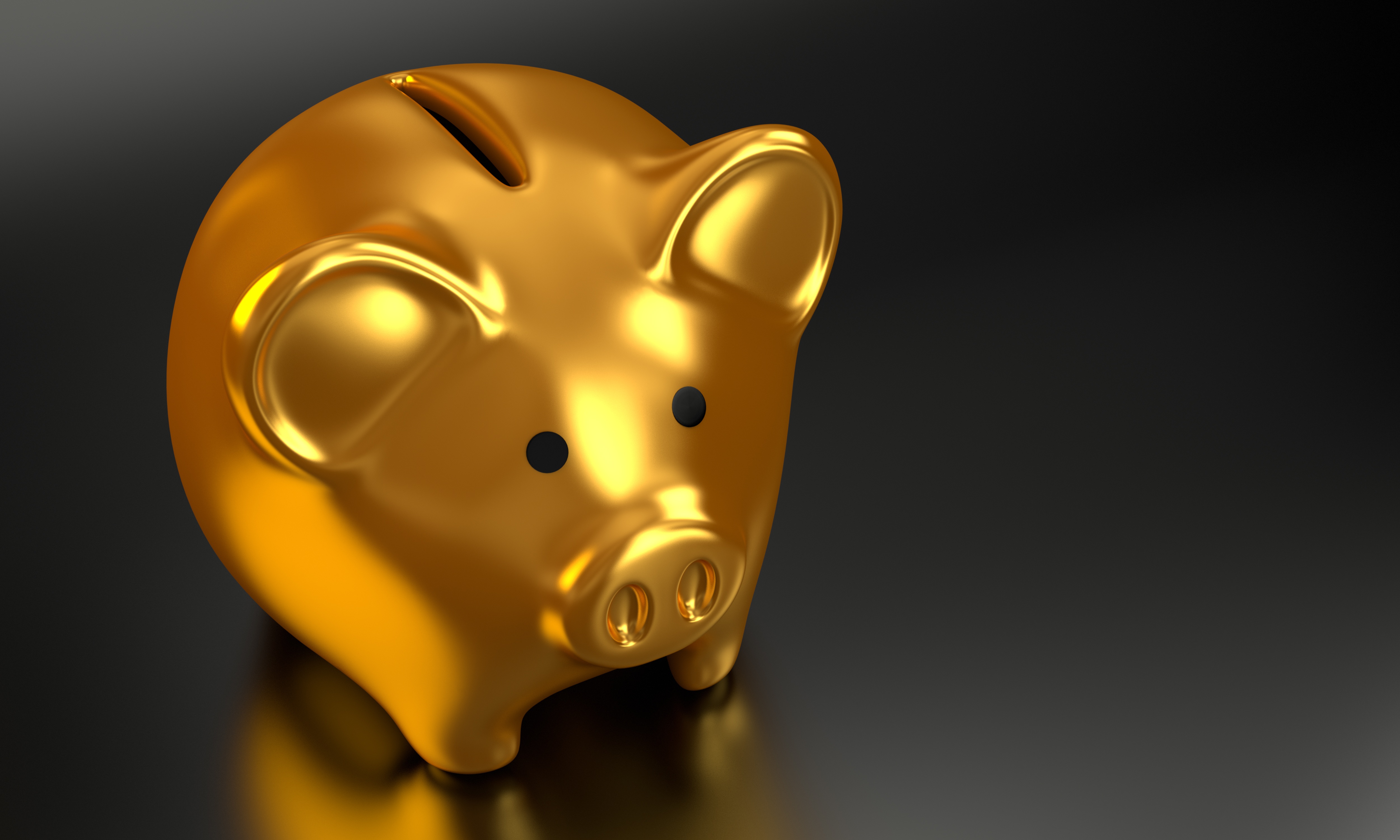 Protecting yourself using reserve funds
Protecting yourself using reserve funds
Reserve funds with lenders— If you are borrowing money for a project make sure you don’t borrow from a lender unless you have adequate reserves yourself in case the renovations go over, house doesn't’ sell on time, you have to drop the price etc. You don’t want to get caught borrowing from your lines of credit or taking out a loan to pay back your lender. 
Reserve funds with partners— If you are renting a property make sure you don’t purchase a property with a partner if they or you aren't committing to depositing a minimum of $5,000 into a reserve fund on top of closing, renovations and purchase price. 
Being over leveraged—  Be careful to not bite off more then you can chew. It is easy to get caught up in all the excitement of raising money and buying deals that you can become very over leveraged. If a few properties don’t sell or rent on time that can put you in a awkward position especially working with borrowed funds.
The “Golden Rule”— ”Rule number one, never lose money. Rule number two; never forget rule number one”~ Warren Buffet
Here’s your action items
Bookkeeping for JV partners— Download this document in the resources tab and use it for your rental property business and share with your partners on Google drive.
“Good personal finance involves identifying what you want in your life, both now and in the future and creating a plan to fund all of those things”

That plan is Real Estate Investing!